Blockchain in Healthcare Today & Tomorrow
September 15, 2022
Central Public Library
Austin, TX  USA
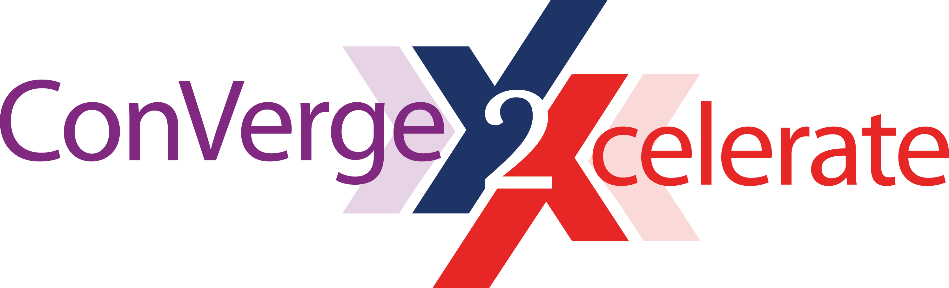 2022
Why Healthcare Needs 
Web 2.5 Before It Can 
Adopt Web3
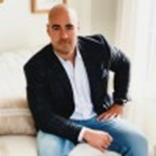 John Hatchell, Co-Founder and Chief Executive Officer, Tydei.io
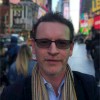 Bart Cant, CTO, Tydei.io
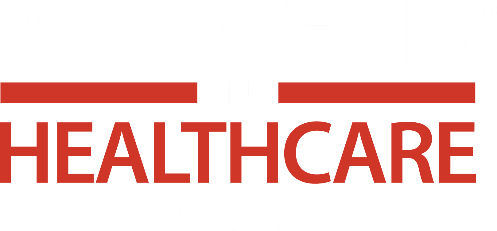 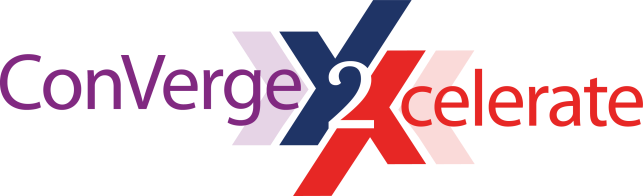 Walk Before You Run
Why Healthcare Needs Web 2.5 Before It Can Get To Web 3.0
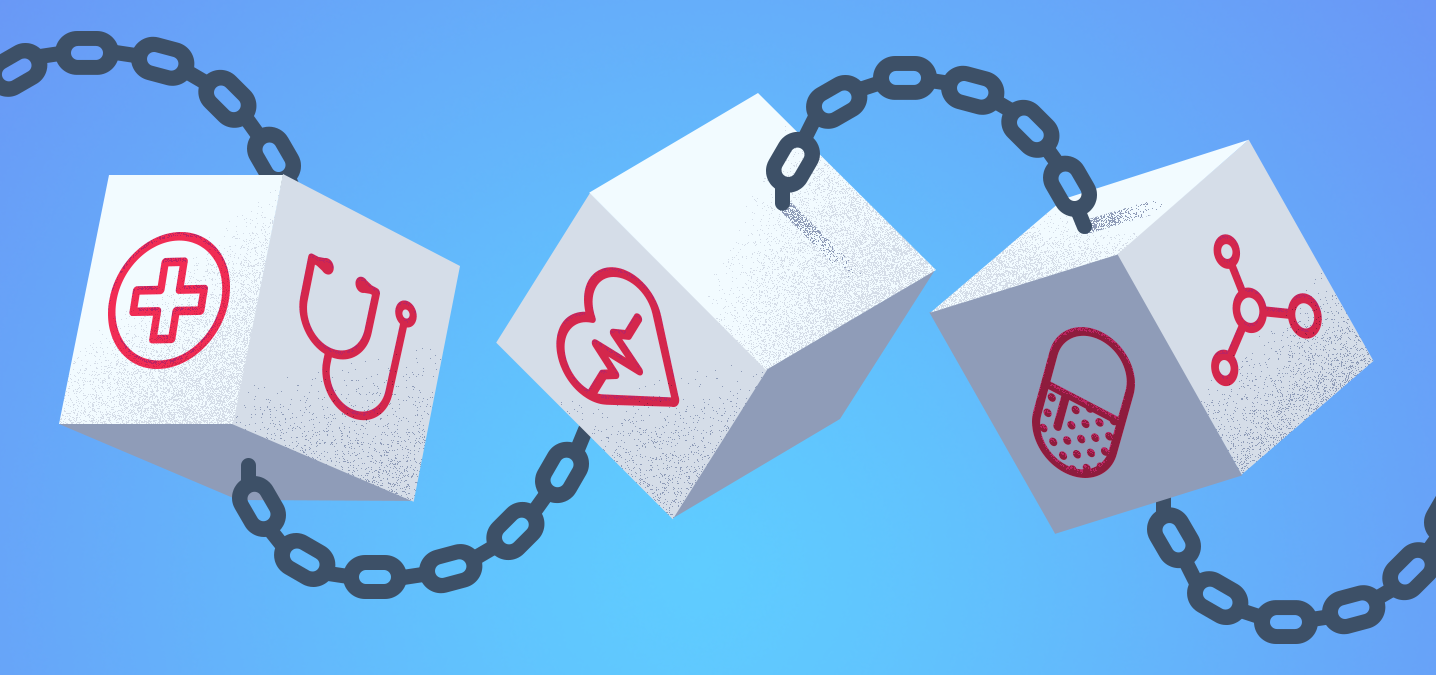 The Opportunities
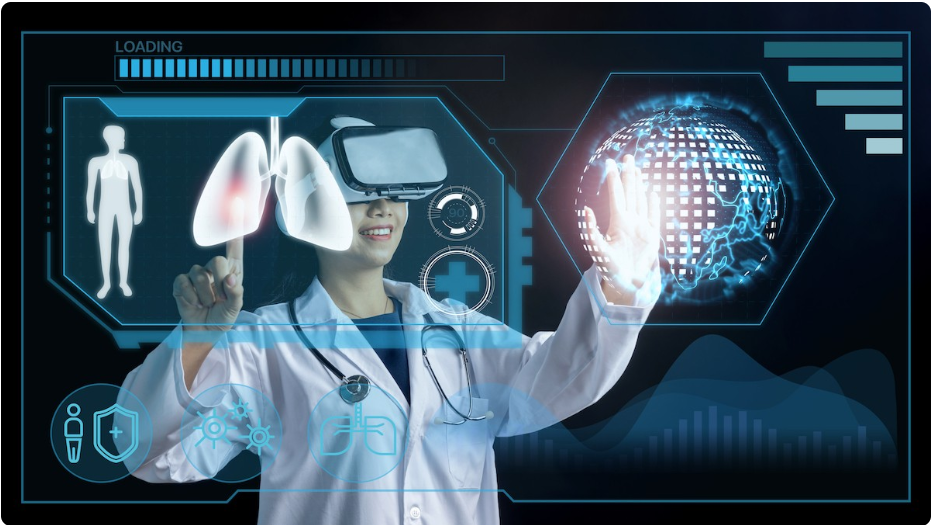 Healthcare In a WEB 3.0 World
Lower Costs
Interoperability
Better Access To Care
Improved Efficiency
Waste Reduction
Data Ownership
Democratized Research & Trials
Transparency
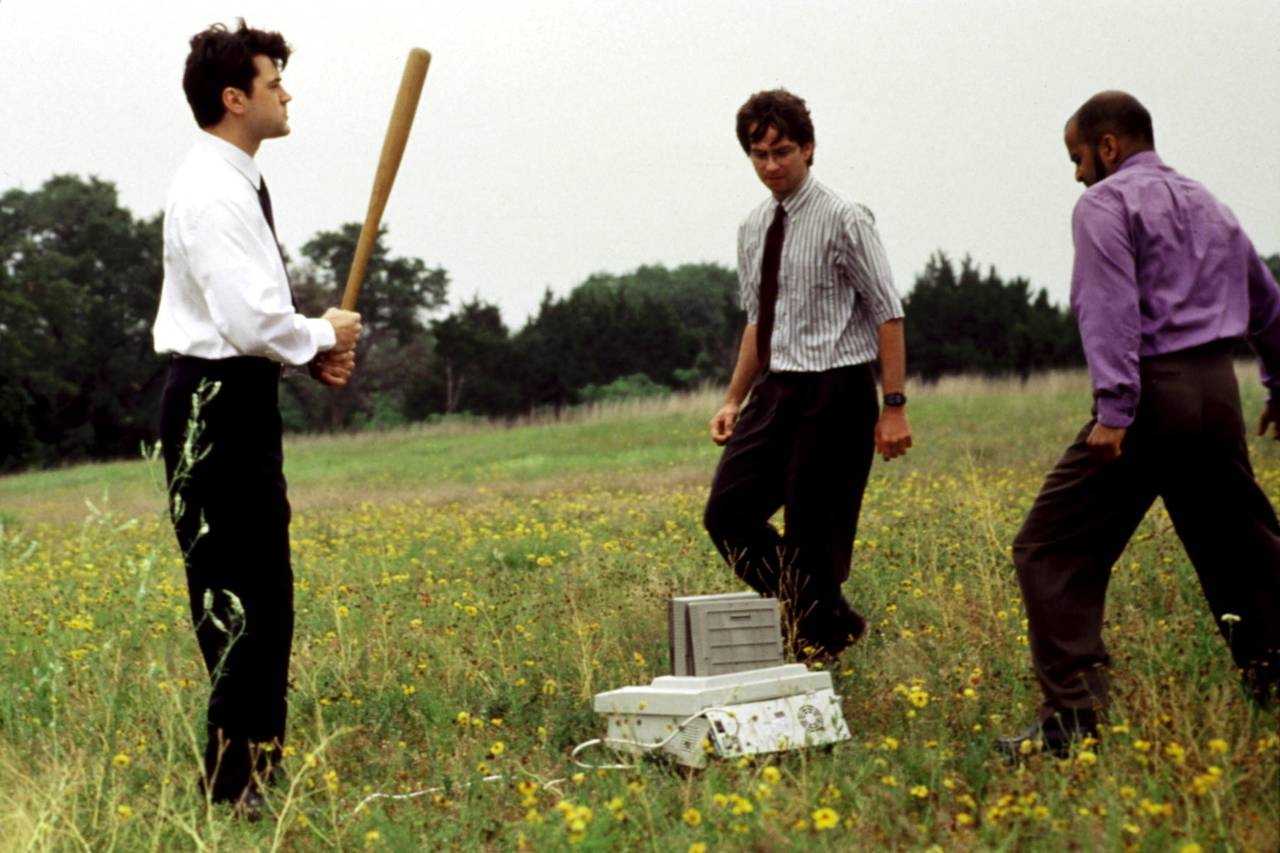 Barriers To  Adoption
Lack of technical expertise or understanding
“Players” actively try NOT to share data
Healthcare is ALREADY distributed
Key Management
Access to capital
Regulatory concerns
Intimidating
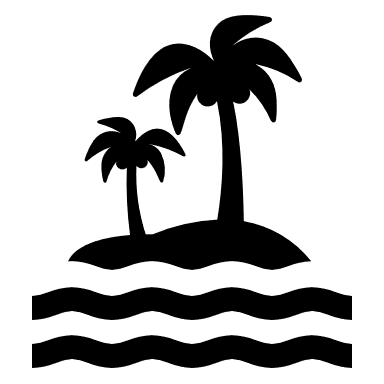 WEB 2.0
WEB 3.0
WEB 2.5 “The Island of Misfit Toys”
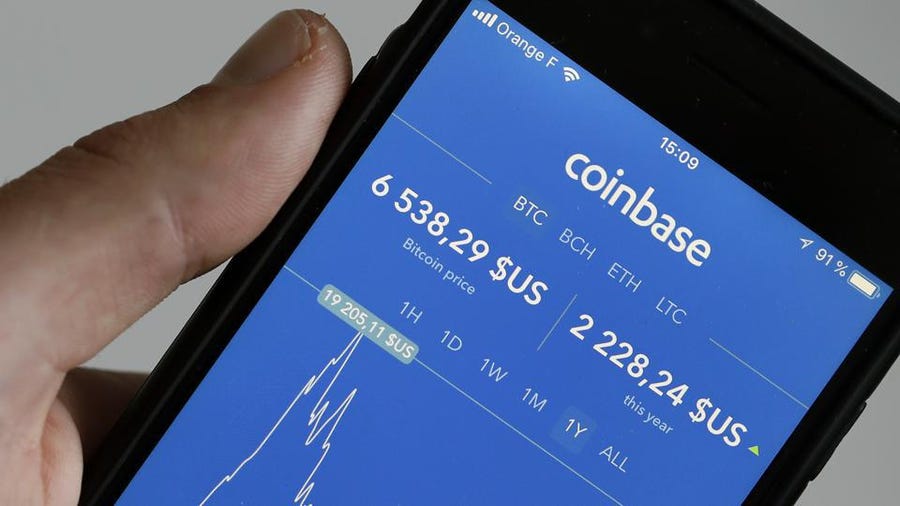 Example
Web 3.0 Assets Using 
Web 2.0 Infrastructure 
The ESSENCE of Web 2.5
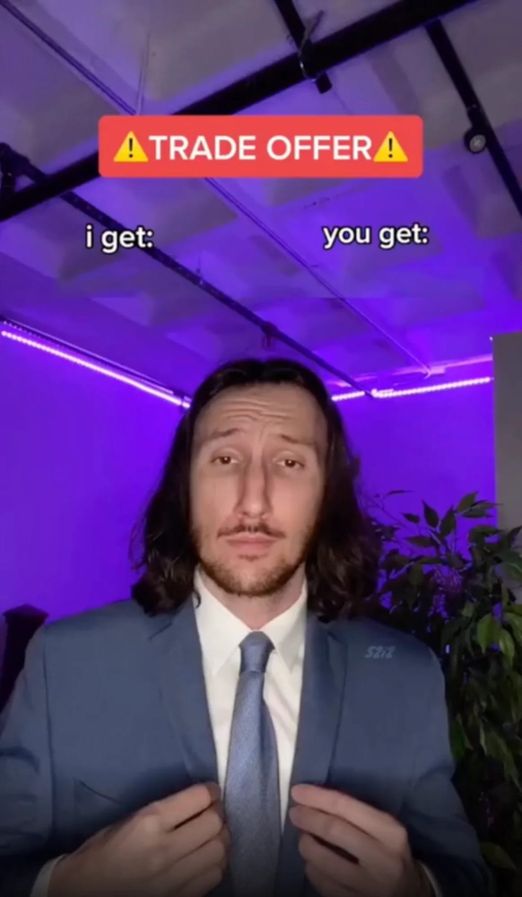 Web 2.5.
What Are We Giving Up ? 

Decentralization

Permissionless Platforms

Self Sovereign Identity 

Fully Autonomous Organizations

Cross Platform Interoperability
What Are We Getting?

Centralization

Permissioned Platforms

Smart Contract Logic

Partially Immutable Records

Enhanced Rights & Obligations
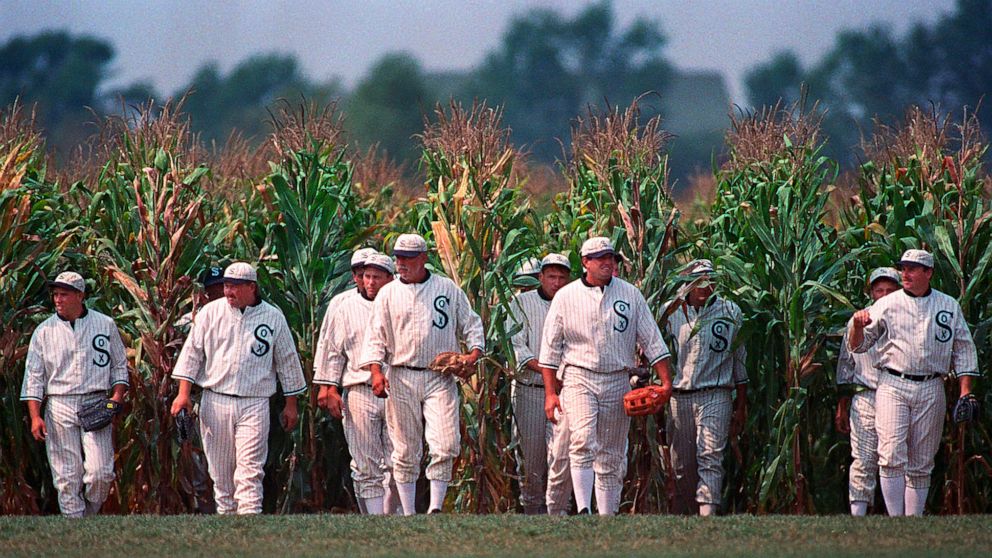 If You Build It (in web 2.5), They Will Come…
Intuitive UI
Value Added Services
Security Protection
Utilize Open Standards (e.g. FHIR)
Integrates Easily With Existing Infrastructure (e.g. EMR, ERP)
Provide Automation For Existing Processes (e.g. electronic payments)
ROI Positive
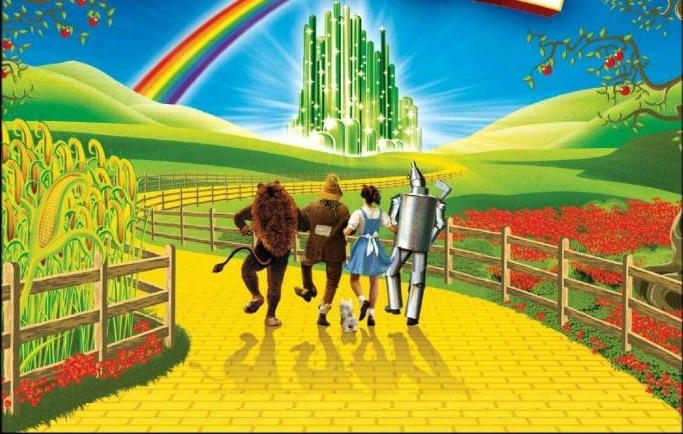 For The Road Ahead …
Build Community 
Evangelism
Observe And Learn
BUIDL: Iterative Design and Execution
It’s a Team Sport: Collaborate
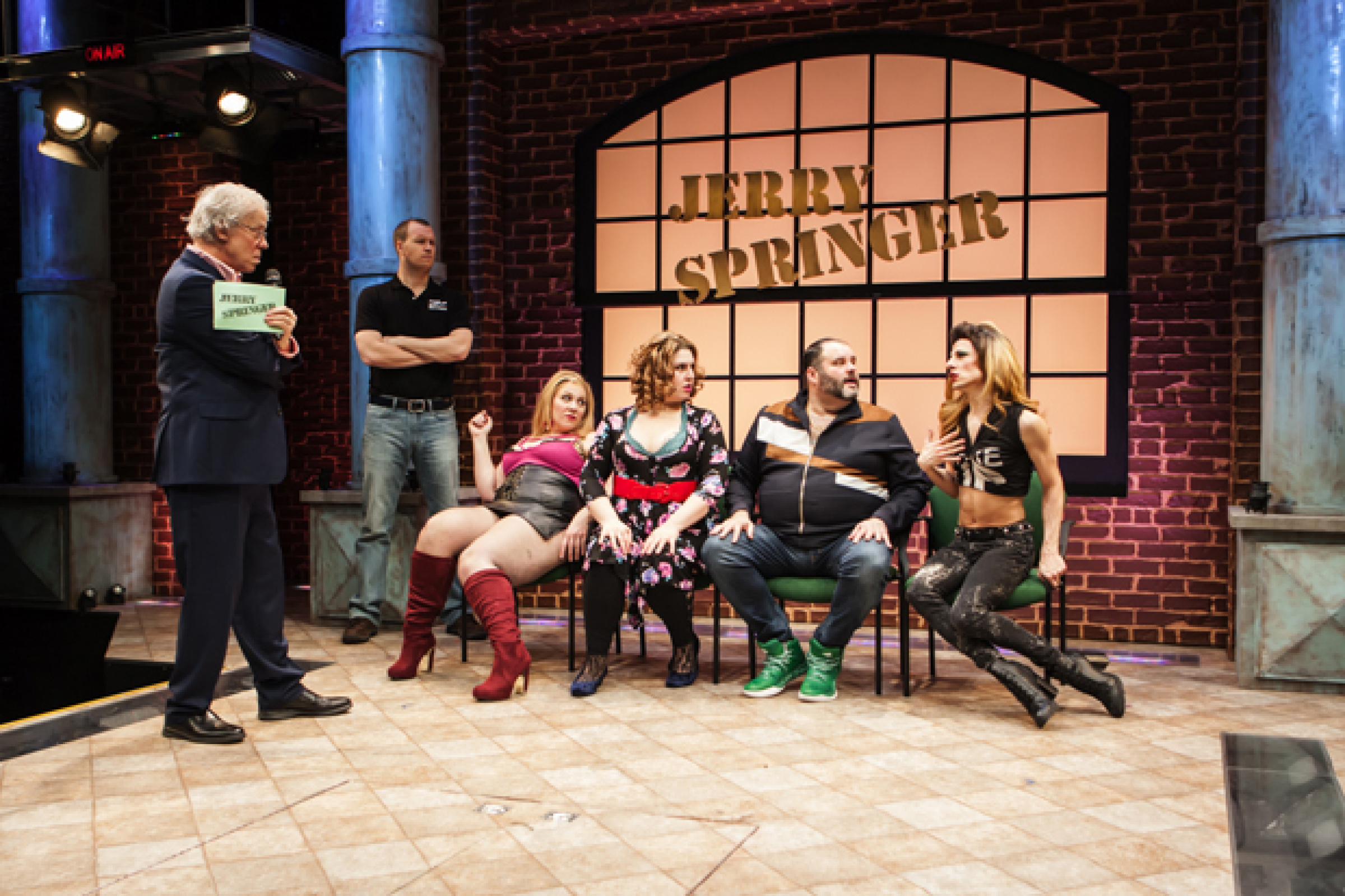 Panel Discussion